Использование танцевальной ритмики в физическом воспитании дошкольников(по программе Суворовой Т.И. «Танцевальная ритмика»)
Инструктор по физическому воспитанию
Цветкова Анастасия Сергеевна
E-mail: cvetkovaanastasiya@mail.ru
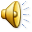 [Speaker Notes: Хочу рассказать вам свою историю знакомства с музыкальной ритмикой. На очередном методическом объединение Любовь Анатольевна организовала нам мастер класс Суворовой Татьяны Иосифовны  по танцевальной ритмики. Она нам рассказала историю создание своей методики. Показала нам свои танцы. И мы танцевали вместе с ней. Было очень интересно. Меня, как инструктора по физическому воспитанию очень заинтересовали пособия  спортивных олимпийских танцев, посвященные Олимпийским играм в городе Сочи.]
Танцевальная ритмика Суворовой Т.И.
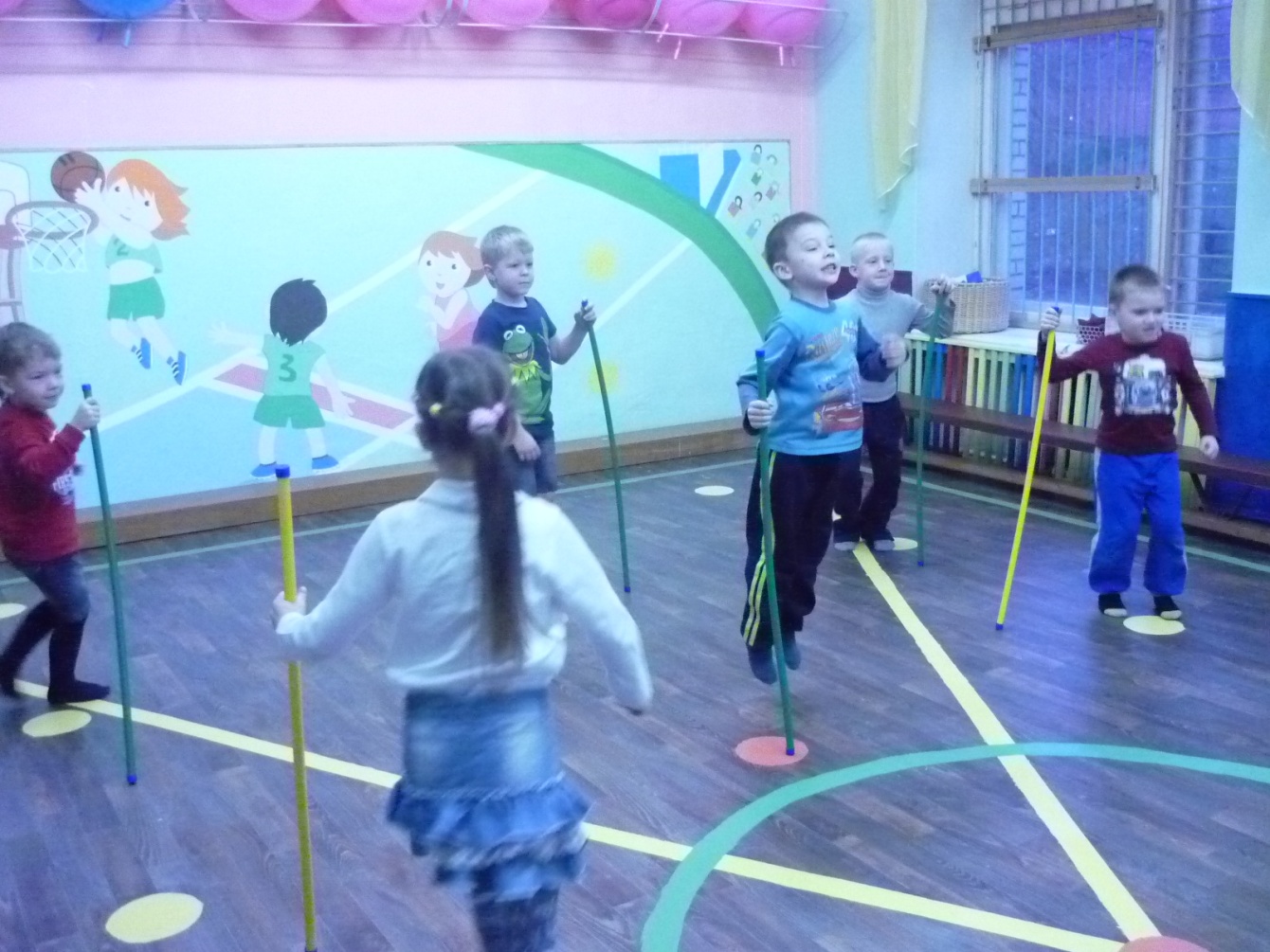 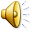 [Speaker Notes: На вечере развлечений я решила опробовать музыкальную ритмику  Суворой. Выполнили упражнения под музыку, поиграли.  И была поражена, насколько это все их увлекло, их азарту! Детям очень понравилось двигаться под музыку.
Что такое ритмика?]
Ритмика
- это танцевальные  упражнения под музыку, которые учат чувствовать ритм  и гармонично развивают тело.
[Speaker Notes: Ритмика- это танцевальные упражнения под музыку, которые учат чувствовать ритм и гармонично развивают тело.
В наше время много уделяется внимание вопросу здорового образа жизни спорту. Всем понятно, что с самого раннего детства следует прививать любовь  к занятиям  физкультурой и спортом.]
Образовательная область «Физическая культура»
Развитие физических качеств;
Накопление и обогащение двигательного опыта детей;
Формирование потребности в двигательной активности и физическом совершенствовании.
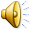 [Speaker Notes: Главными задачами физического воспитания детей являются:
- развитие физических качеств (скоростных, силовых, гибкости, выносливости и координации);
- накопление и обогащение двигательного опыта детей (овладение основными движениями);
- формирование потребности в двигательной активности и физическом совершенствовании.]
Задачи танцевальной ритмики
Укрепление здоровья;
Развитие физических качеств;
Совершенствование психомоторных способностей занимающихся;
Развитие творческих и созидательных способностей у дошкольников.
[Speaker Notes: А ритмика этому способствует, так как задачи ритмики таковы: 
- укрепление здоровья и развитие физических качеств;
- совершенствование психомоторных способностей занимающихся;
- развитие творческих и созидательных способностей у дошкольников.]
Доступность
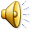 [Speaker Notes: Ритмика Суворой Т.И. включает в себя простые и знакомые детям общеразвивающие движения]
Эффективность
[Speaker Notes: Эффективна, так как учит согласовывать свои движения с музыкой,  ориентироваться в пространстве, воспитывает желание  двигаться и т.д.]
Эмоциональность
[Speaker Notes: Эмоционально- включает в себя образцы мировой классики , красочную и доступную пониманию детей музыку.]
Атрибутика
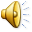 [Speaker Notes: Так же важным моментом здесь является использование атрибутики, которая развивает мелкую моторику.]
Общее развитие детей
[Speaker Notes: Использование музыкальной ритмики в физическом воспитании способствует общему развитию детей.]
Результаты использования ритмики
Профилактика проблем нарушения здоровья детей;
Развитие эмоциональности и выразительности движений;
Развитие устойчивого положительного психо- эмоционального состояние детей.
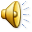 [Speaker Notes: Результаты использования музыкальной ритмики в физическом воспитании детей:
- профилактика проблем нарушения здоровья детей;
- развитие эмоциональности и выразительности движений;
- развитие устойчивого положительного психо- эмоционального состояние детей.]
Диагностика
[Speaker Notes: Хоть мною музыкальная ритмика Суворой используется совсем недавно, но  уже заметны изменения.  Дети стали более раскрепощены, стремятся к взаимодействию друг с другом, наблюдается гибкость и творчество в движениях. И конечно, хорошее настроение!]
Спасибо за внимание!
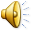 [Speaker Notes: Спасибо за внимание !]
Используемые ресурсы
http://www.liveinternet.ru/users/3368031/post108412389/;
http://do.gendocs.ru/docs/index-103710.html;
Фото из личного архива;
Компакт-диск «Танцуй, малыш!» №1;
Компакт- диск «Танцуй, малыш!» №2;
Компакт- диск «Олимпийские танцы» №1;
Компакт- диск «Олимпийские танцы» №2.